Thực đơn 
        Ngày 02/04/2025
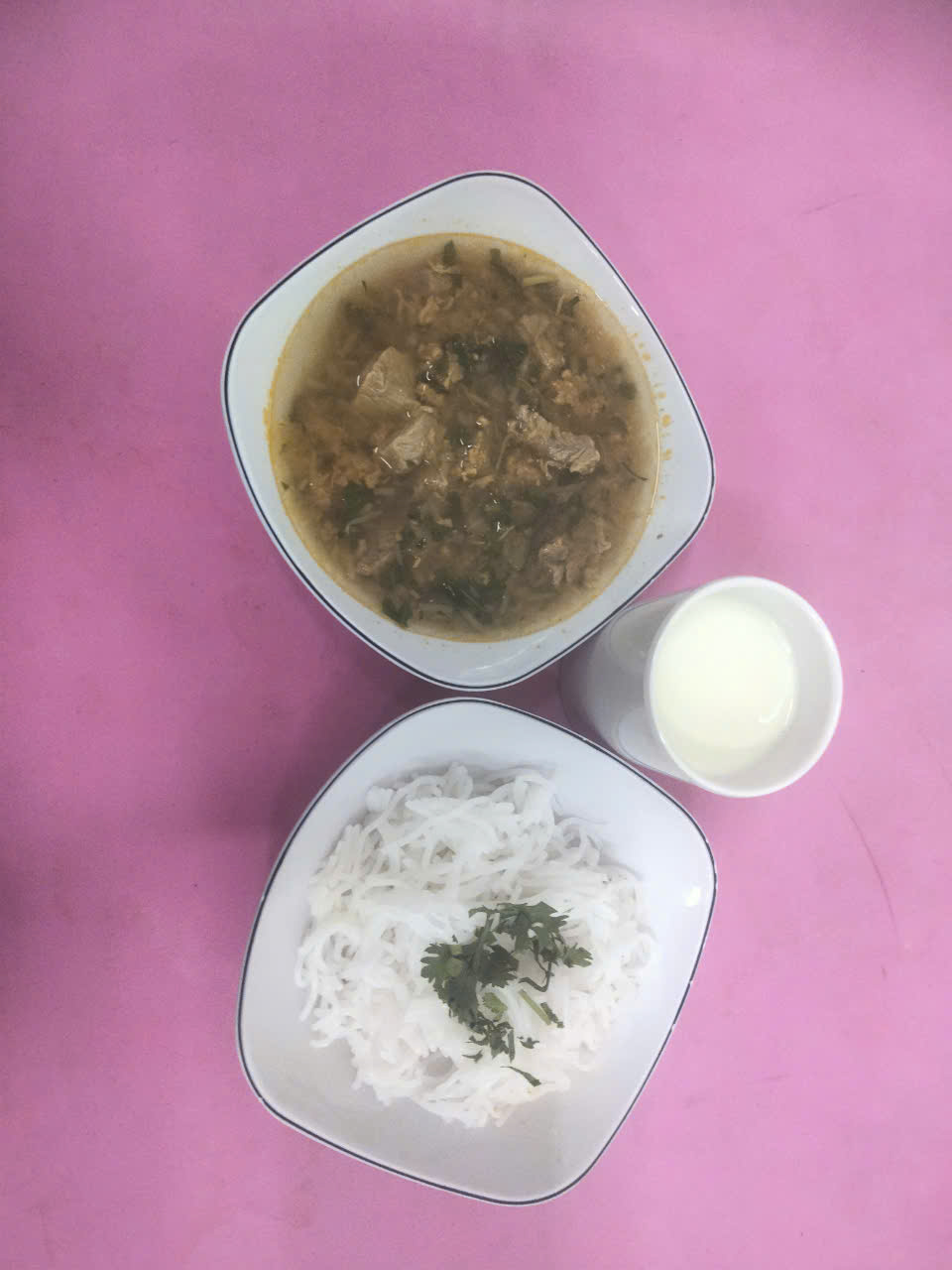 BUỔI SÁNG:
- Bún bò Huế
- Sữa
BUỔI TRƯA:
Món mặn: Tôm rim thịt
Món canh: Canh bí xanh nấu tôm thịt
Tráng miệng: Bánh plan
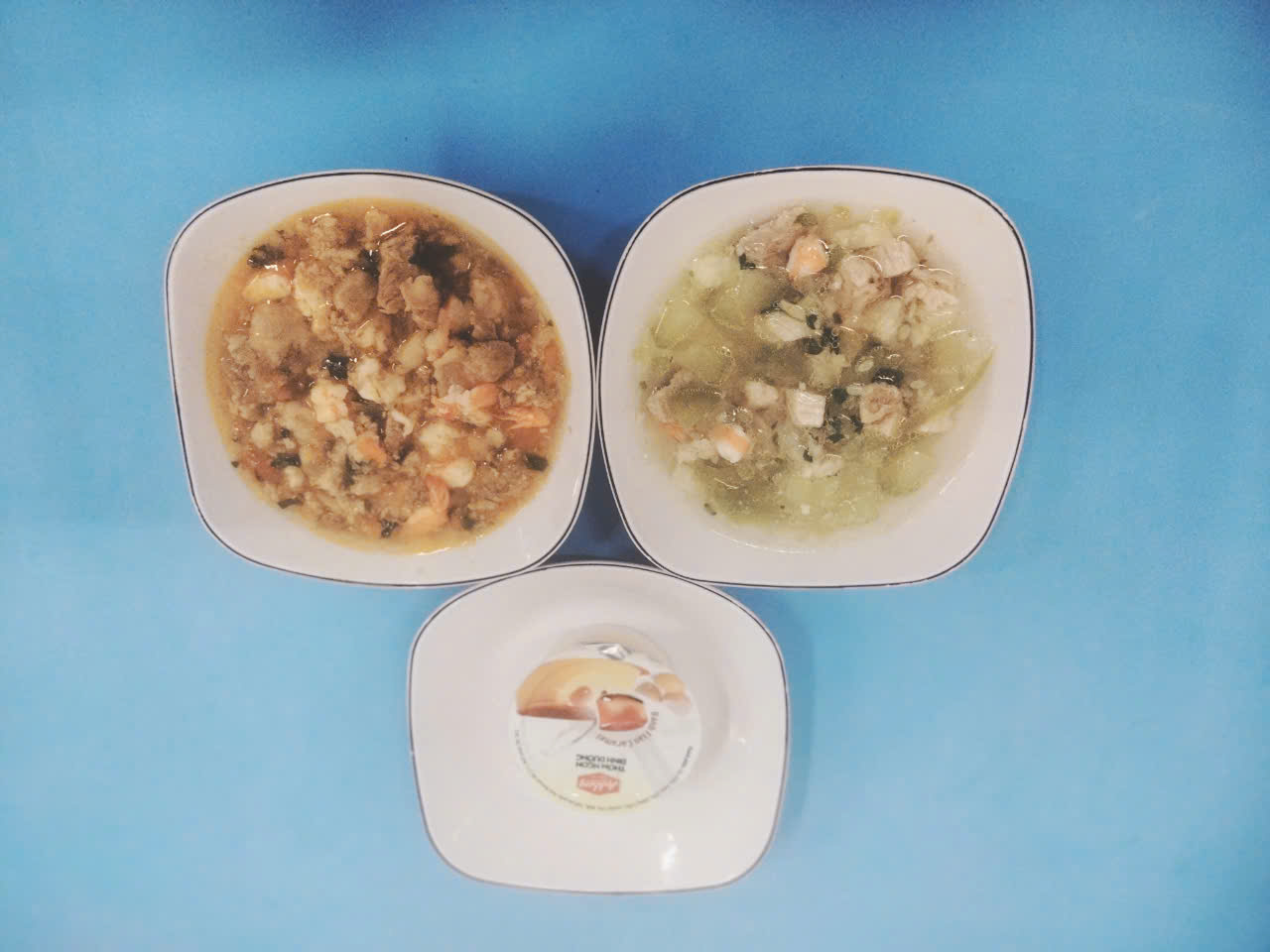 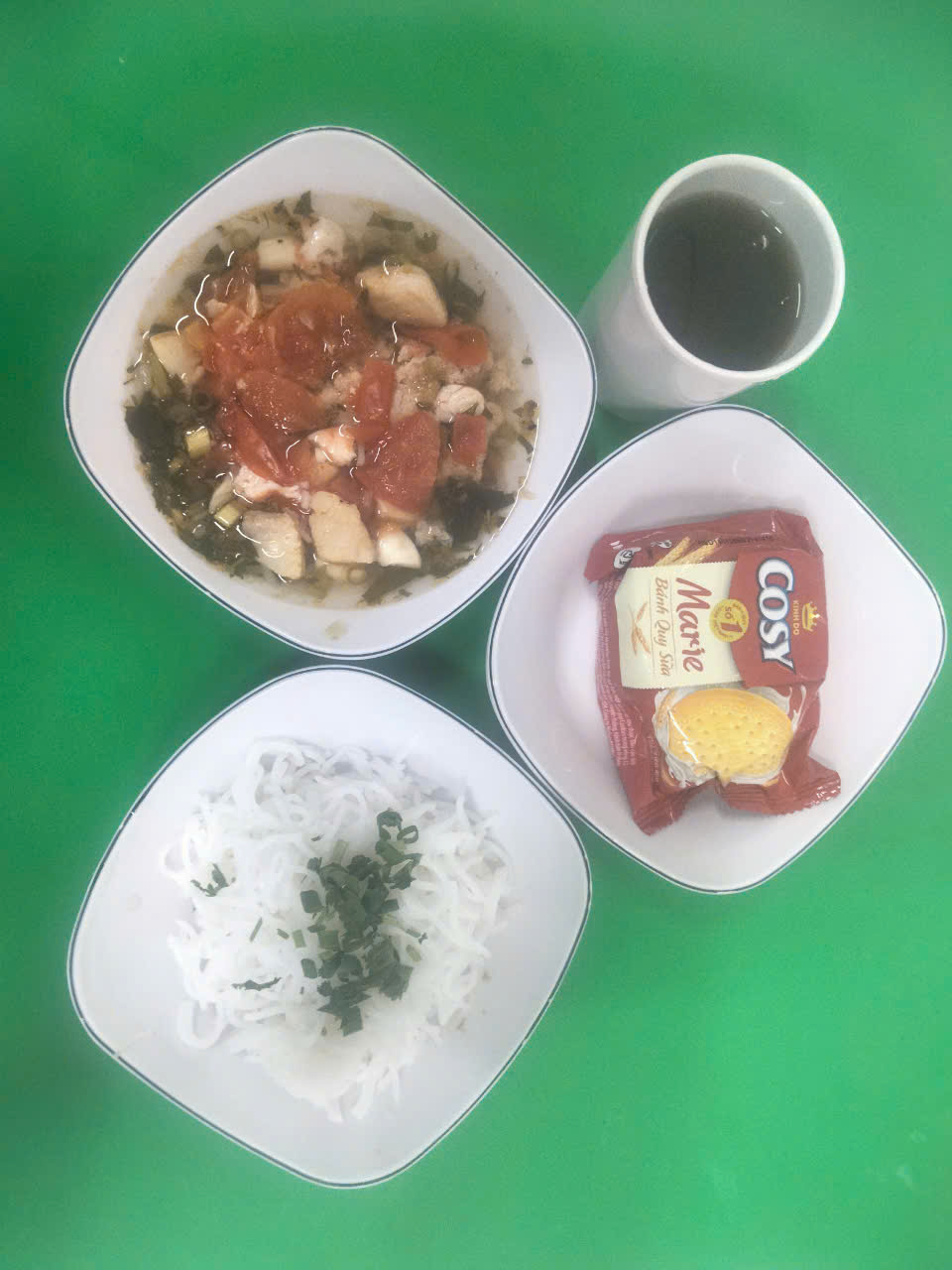 BUỔI XẾ:
Lẩu Thái Lan (cá, mực, tôm, rau muống)
Nước sâm
Bổ sung trẻ SDD: Bánh quy sữa Cosy